Mental Maths Warm UpWALT: I can state what fraction and percentage of a shape is shaded
Example:
Calculate how many squares altogether (2 x 5 = 10)
Count how many are shaded (7)
Represent this as a fraction (7/10)
Convert into percentage (70%)
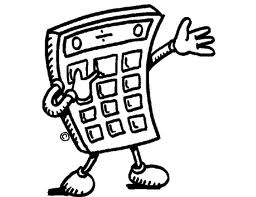 Top Tip! Use your calculator to find percentages from fractions!! 
E.g. 7/9  (7 ÷ 9) x 100  77.8%
WALT: I can state what fraction and percentage of a shape is shaded
A.
D.
B.
E.
C.
Now, create your own shape in the back of your book. Find out its shaded area in fraction and percentage.
WALT: I can state what fraction and percentage of a shape is shaded
A.
D.
8/16 = ½
= 50%
11/25 = 44%
B.
9/25 = 36%
E.
34/63 = 54%
C.
14/24 = 58.3%